Maths
Independent Task
To plot specified points and draw sides to complete a given triangle
Mr Critchlow
‹#›
Times tables speed challenge
To Start
‹#›
Moving on
Can you record the coordinates for each triangle?
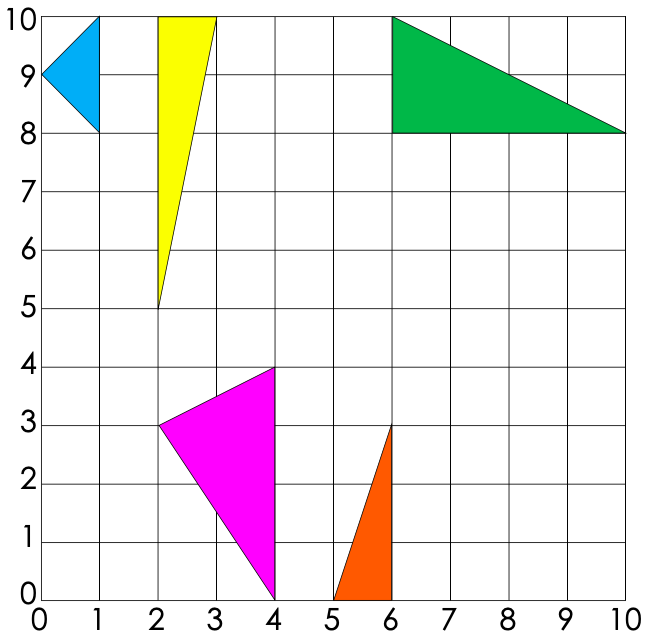 B
A
E
C
D
‹#›
Main Task
What do you notice is missing from this grid?
Task 1 
Label the x and the y axis from 0-10
Task 2
Draw the following triangles:
 (0,4) (0,6) (3,5)
 (3,6) (5,6) (3,9)
 (2,0) (4,0) (1,3)
 (7,0) (5,2) (10,3)
 (5,4) (9,4) (7,5)
 (8,9) (10,9) (9,5)
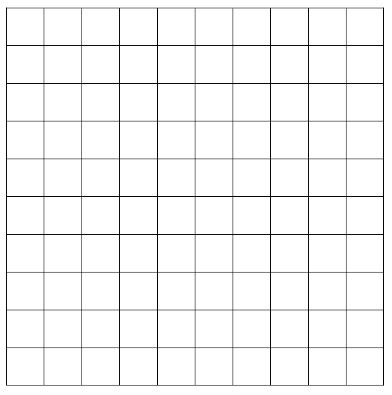 ‹#›
Main Task
Task 3 
Leave the equilateral triangles blank
Make the isosceles triangles stripey
Make the scalene triangles spotty
Shade in the right angled triangles 
Task 
Mark any acute angles with the letter a
Mark any right angles with a square
Mark any obtuse angles with the letter o
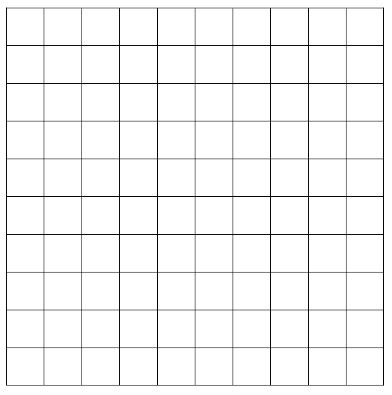 ‹#›